Psychické stavy, ktoré podmieňujú   efektívnosť učenia a vyučovania:                    Únava, preťažovanie
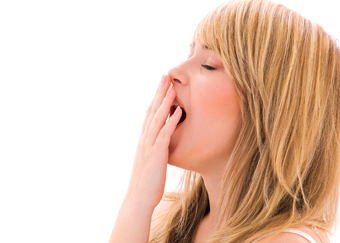 Frederika Godišová,   2LG
Únava je stav zákonitý a prirodzený.

Únava je stav organizmu, kedy sa znižuje fyzický i intelektový výkon, spomaľujú sa reakcie, stúpa počet chýb, žiak nedokáže vyriešiť úlohy, ktoré by v lepšom stave zvládol. Mení sa i prežívanie, vzniká pocit únavy, malátnosti, niekedy ľahostajnosti, inokedy podráždenosti, klesá žiakova motivácia k učebnej činnosti. (Čáp J.)
Pri vyučovaní sa únava prejavuje v 2 fázach:
1.) fáza excitačná 
 

                                  


                              2.) fáza postupujúceho útlmu
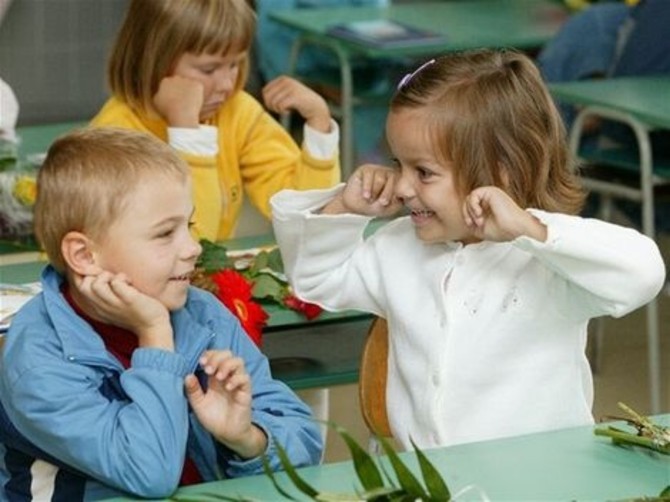 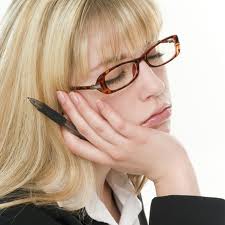 Pracovná schopnosť sa od rána zvyšuje, dosiahne maximum a potom klesá.

Vplyv na únavu- motivácia a emócie 
činnosť vykonávaná bez záujmu -> rýchla únava
činnosť, ktorú vykonávame radi a zaujala nás -> takmer žiadna únava 

Ľudia majú rozličnú mieru odolnosti voči záťaži či už psychickej alebo fyzickej.
prestávka
Predchádza únave i zhoršeniu kvality učenia.

Stimulátory- snaha prekonať 
únavu a zvýšiť pracovnú schopnosť. 
1. umelé ako je kofeín v káve  
2. prirodzené ako napríklad
    osprchovanie chladnou vodou 
    či rozcvičenie sa.


Silná únava kombinovaná s útlmovými a excitačnými stavmi býva príznačná pre skúškové obdobie na VŠ.
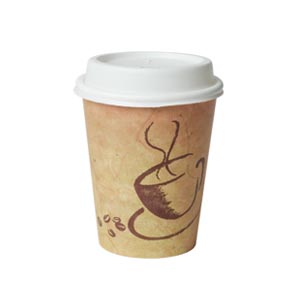 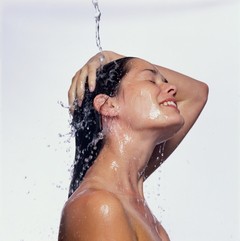 Činitele vyvolávajúce únavu žiakov na vyučovacej hodine:
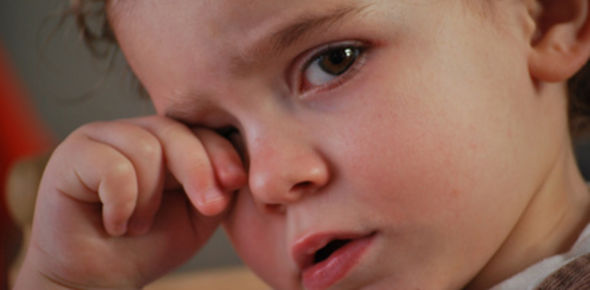 monotónnosť činnosti
neprimerané predĺženie 
    činnosti
nadmerné požiadavky neprimerané
    telesnej zdatnosti žiakov,ich 
    schopnostiam, vedomostiam a 
    zručnostiam,
neprimerané tempo činnosti
premenlivosť v požiadavkách na
    činnosť
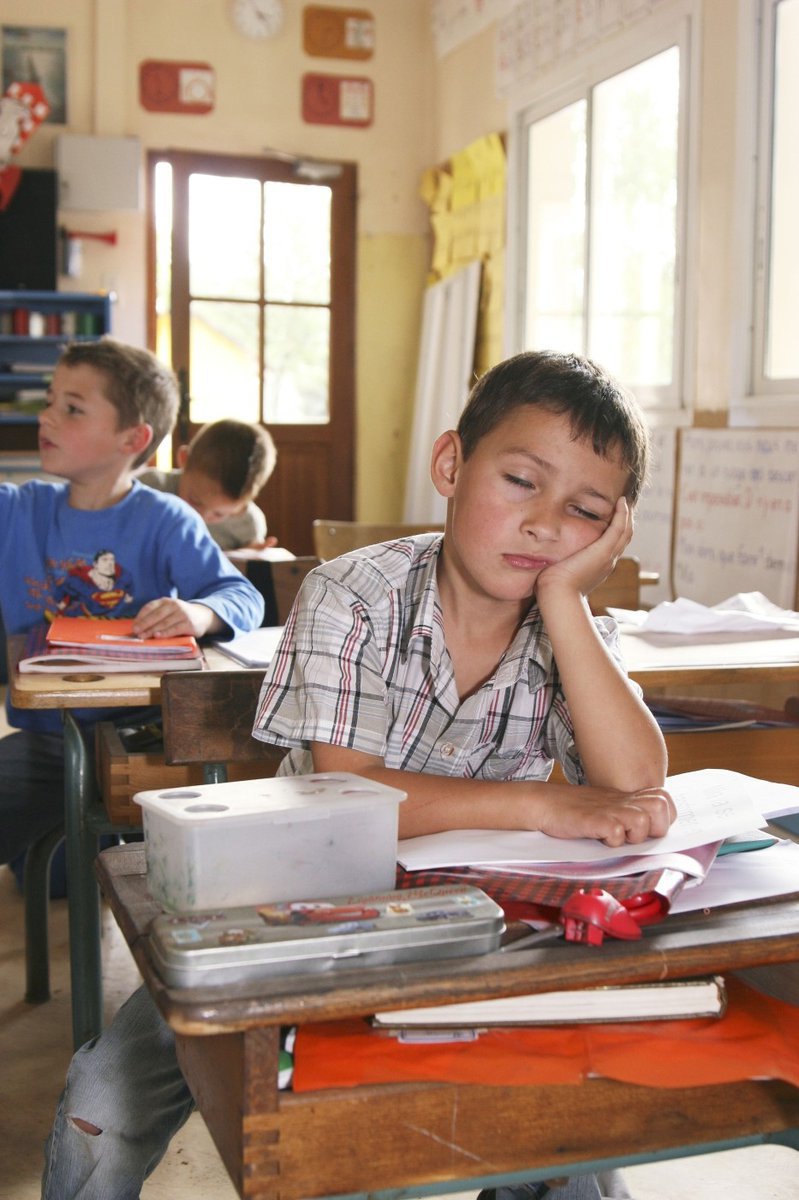 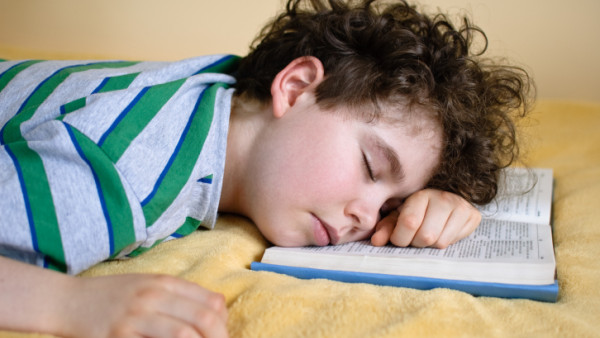 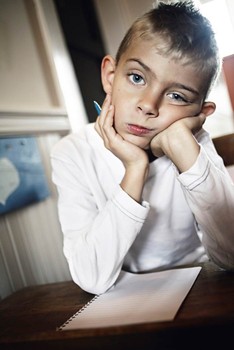 neprimerané podmienky činnosti
nevhodne zostavený rozvrh
nevhodné správanie sa učiteľa
autokratický štýl riadenia pedagogickej práce
nepriaznivý telesný a psychický stav žiakov
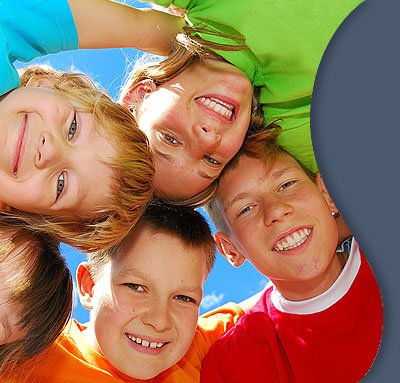 K únave dochádza pomalšie:
keď je v triede 
   optimálna mikroklíma,
keď sa redukuje 
   monotónnosť činnosti,
keď sa na žiakov kladú primerané požiadavky,
keď je adekvátne tempo činnosti,
keď sa učiteľ správa k žiakom pedagogicky taktne a vytvorí optimálnu psychickú klímu.
Preťažovanie
môže viesť k vyčerpaniu, a následkom toho k vážnym poruchám vývinu.
 
často spôsobujú rodičia, ktorí svoje deti preceňujú a nútia ich navštevovať rôzne krúžky mimo školy (hra na hudobnom nástroji, balet, cudzie jazyky).
Žiak sa musí predovšetkým vládať učiť a robiť domáce úlohy, až potom môže zvyšný voľný čas zmysluplne tráviť navštevovaním záujmových krúžkov.
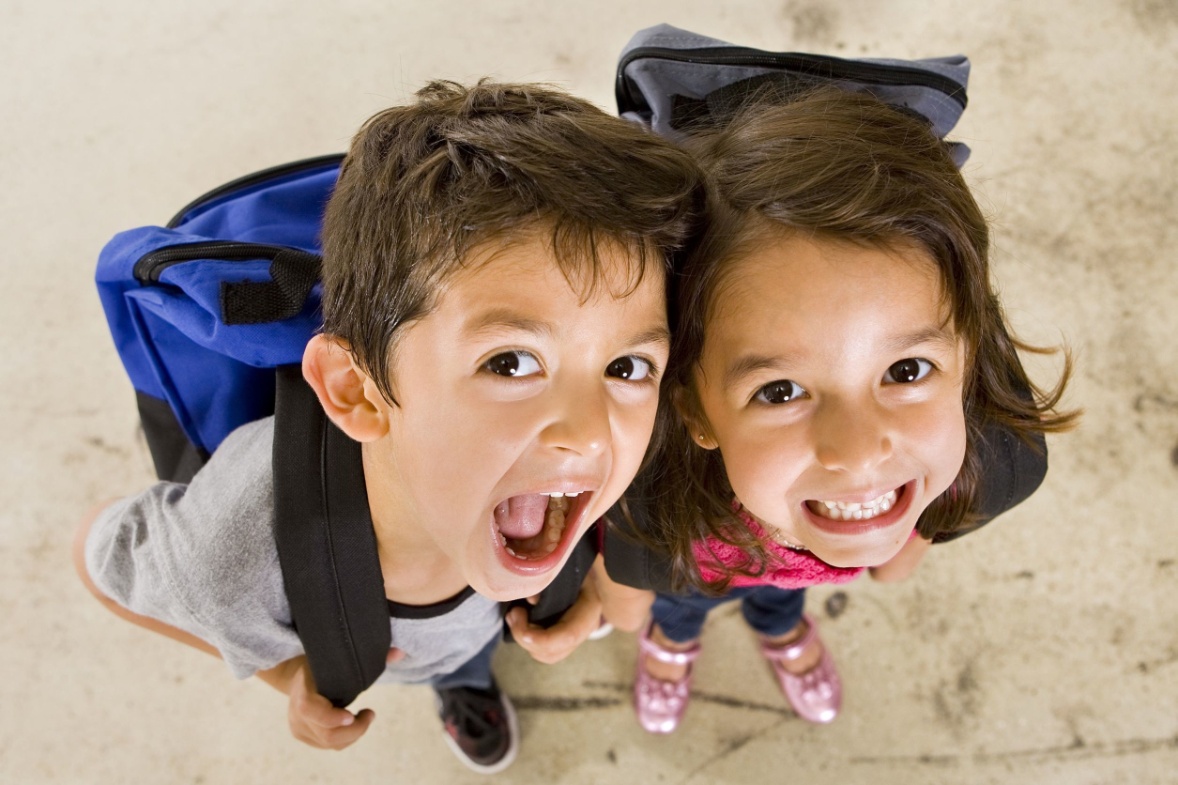 POUŽITÁ LITERATÚRA
ĎURIČ L., GRÁC J., ŠTEFANOVIČ J. Pedagogická psychológia. Bratislava: Slovenské pedagogické nakladateľstvo, 1988. 336s. 067-063-88 PPS.
 
ĎURIČ L., GRÁC J., KAČÁNI V. a kol. Učiteľská psychológia. Bratislava: Slovenské pedagogické nakladateľstvo 1992. 203s. ISBN 89-08-00433-9.
 
ČÁP J. Psychologie pro učitele. Praha: Státní pedagogickí nakladatelství, 1987. 384s.
Ďakujem za pozornosť 